Chapter 04
Artificial Intelligence
Informed search algorithms
And
Heuristic Functions
Material
Chapter 3 Section 3.5 – 3.6
Exclude memory-bounded heuristic search
Chapter 4 Section 4.1
Outline
Best-first search
Greedy best-first search
A* search
Heuristics
Local search algorithms
Hill-climbing search
Simulated annealing search
Local beam search
Genetic algorithms
Review: Tree search
function Tree-Search( problem, fringe) returns a solution, or failure
	fringe ← Insert(Make-Node(Initial-State[problem]), fringe)
	loop do
		if fringe is empty then return failure
		node ← Remove-Front(fringe)
		if Goal-Test[problem] applied to State(node) succeeds 				return node
		fringe ← InsertAll(Expand(node, problem), fringe)
A search strategy is defined by picking the order of node expansion
Informed Search Strategies
Uninformed search strategies 
look for solutions by systematically generating new states and checking each of them against the goal
Such strategies have minimal problem-specific knowledge
A bad choice for most successor states 
A very inefficient approach in most cases
Informed search strategies 
exploit problem-specific knowledge to drive the search
always more efficient than uninformed searches and 
often also optimal
Informed (Heuristic) Searches Strategies -Informed Searches
An informed search strategy 
uses problem-specific knowledge beyond the definition of the problem itself for 
finds solutions efficiently (than an uninformed strategy).
Examples
Best-first search, 
Hill climbing, 
Beam search, 
A*, 
IDA*, 
RBFS, 
SMA*
Informed Searches
New terms
Heuristics – use an evaluation function f(n) to construct a heuristic 		                  function h(n).
Optimal solution – expand the node with the lowest evaluation
Informedness
Hill climbing problems
Admissibility – h(n) be an admissible heuristic, required for optimality.
New parameters
g(n) = estimated cost from initial state to state n
h(n) = estimated cost (distance) from state n to closest goal
h(n) is a heuristic function
Robot path planning, h(n) could be Euclidean distance
8 puzzle, h(n) could be number of tiles out of place
Search algorithms which use h(n) to guide search are heuristic search algorithms
Informed Search Strategies
Main Idea
Use the knowledge of the problem domain to build an evaluation function f
For every node n in the search space, f(n) quantifies the desirability of expanding n in order to reach the goal
Then use the desirability value of the nodes in the fringe to decide which node to expand next
Informed Search Strategies
The evaluation function f is typically an imperfect measure of the goodness of the node
i.e., the right choice of nodes is not always the one suggested by f   
Note:
It is possible to build a perfect evaluation function, which will always suggest the right choice. 
How? Why don’t we use perfect evaluation functions then?
Standard Assumptions on Search Spaces
Best-First Search
Idea: use an evaluation function f(n) for each node
estimate of "desirability“
Strategy: Always expand the most desirable unexpanded node.
Implementation: Order the nodes in fringe in decreasing order of desirability
Special cases:
greedy best-first search
A* search
Note: 
Since f is only an approximation, ”Best-First” is a misnomer.
Each time we choose the node at that point appears to be the best.
Best-first Search Strategies
Best-first is a family of search strategies, each with a different evaluation function
Strategies use estimates of the cost of reaching the goal and try to minimize it
Uniform Cost Search also tries to minimize a cost measure. Is it a best-first search strategy?
Not in spirit, because the evaluation function should incorporate a cost estimate of going from the current state to the closest goal state
Best-First Search
Select a node for expansion based on an evaluation function f(n).
The evaluation function is construed as a cost estimate, so the node with the lowest evaluation is expanded first.
The choice of  f determines the search strategy.
Most best-first algorithm include as a component of f a heuristic function, denoted h(n): 
        h(n) = estimated cost of the cheapest path from 
                    the state at node n to a goal state.
In Greedy best-first search, it evaluates nodes by using the heuristic function f(n) =  h(n).
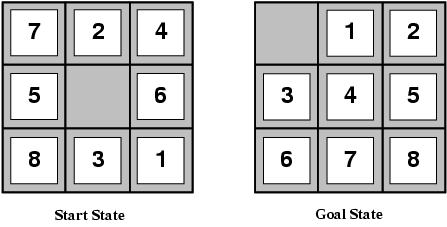 Best-First Search
QueueingFn is sort-by-h
Best-first search only as good as heuristic
Example: Look at heuristics for 8 puzzle: 
The number of misplaced tiles h1  is an admissible heuristic 
    At the start state, all the eight tiles are out of position, h1  = 8
Manhattan Distance (i.e., the city block distance) -The sum of the distances of the tiles from their goal positions h2,
Tiles 1 to 8 in the start state give a Manhattan distance              
         h2, = 3 + 1 + 2 +2 + 2 + 3 + 3 + 2 = 18
The average solution cost for a randomly generated 8-puzzle  is about 22 steps.
The  solution cost for this 8-puzzle instance is 26 steps
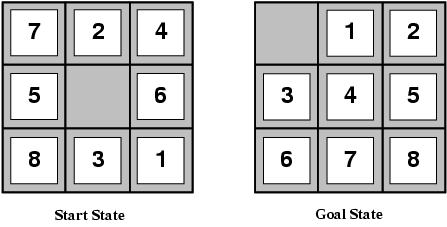 Admissible heuristics
E.g., for the 8-puzzle:

h1(n) = number of misplaced tiles
         = 8   (At the start state, all the eight tiles are out of position)
h2(n) = total Manhattan distance
	(i.e., no. of squares from desired location of each tile)
Tiles 1 to 8 in the start state give a Manhattan distance         
h2 (8) = 3 + 1 + 2 +2 + 2 + 3 + 3 + 2 = 18
Example - Best-First Search
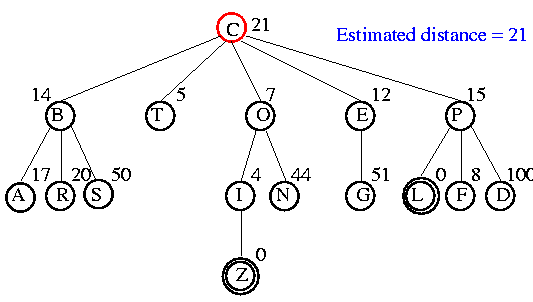 Example
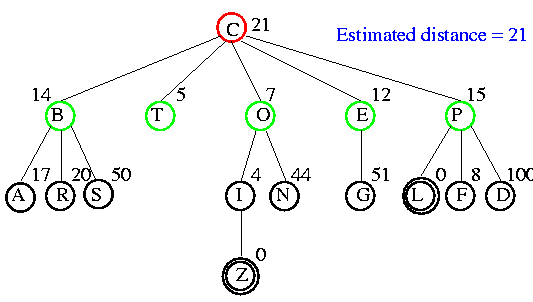 Example
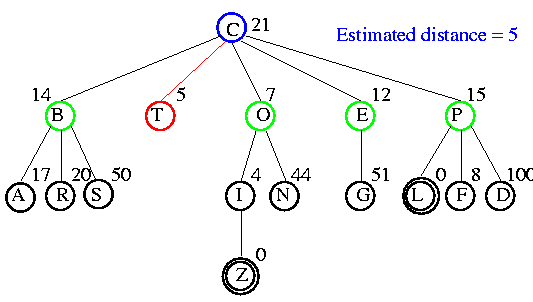 Example
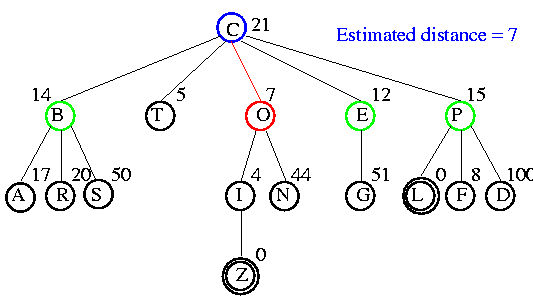 Example
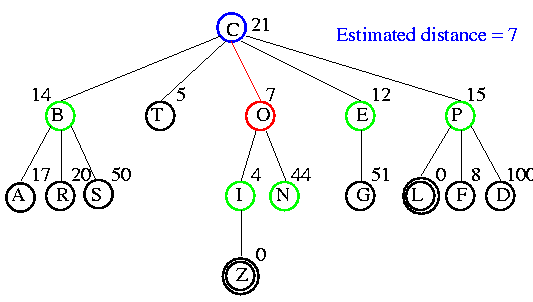 Example
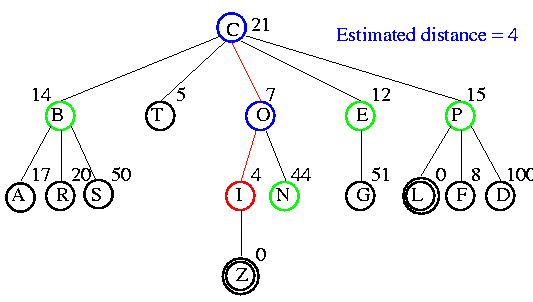 Example
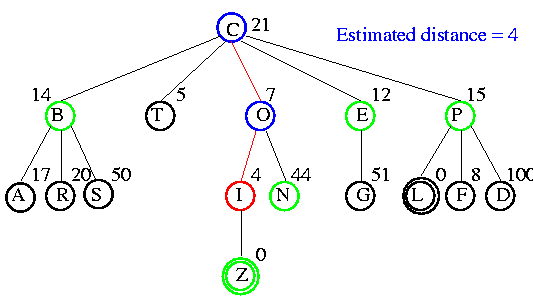 Example
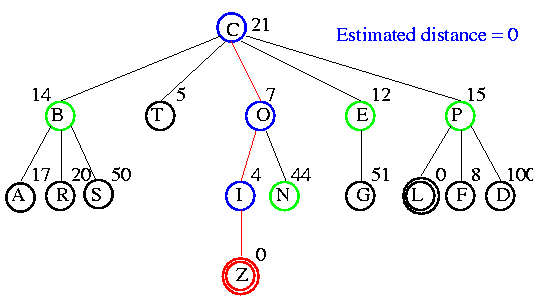 Example
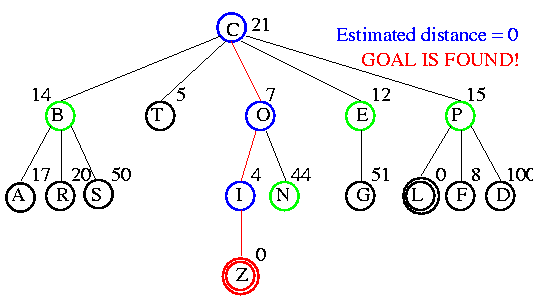 Comparison of Search Techniques
Where m is the maximum depth of the search space. b is the branching factor. d is the depth of the shallowest solution.
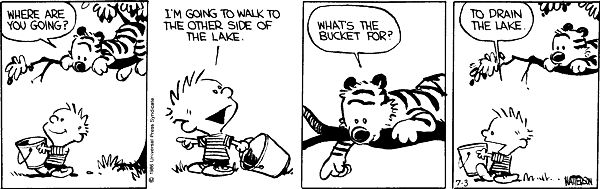 Greedy best-first search
Romania with Step Costs in Km – Fig 3.22 Values of hSLD
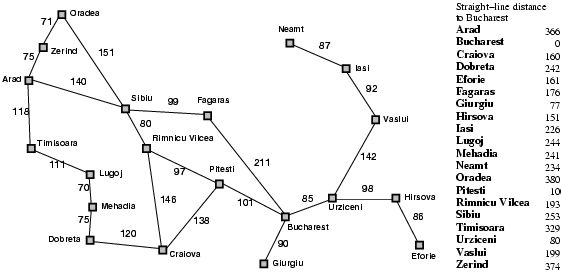 Greedy Best-First Search
Evaluation function f(n) = h(n) (heuristic)
h(n) = estimate of cost of cheapest path from n to closest goal

e.g., hSLD(n) = straight-line distance from n to Bucharest

Greedy best-first search expands the node that appears to be closest to goal
Greedy best-first search - Example
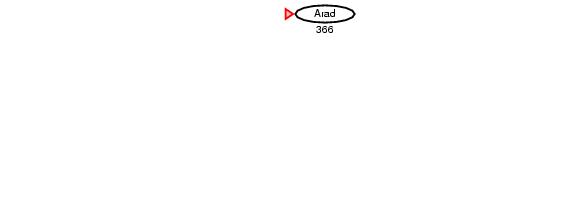 Greedy best-first search - Example
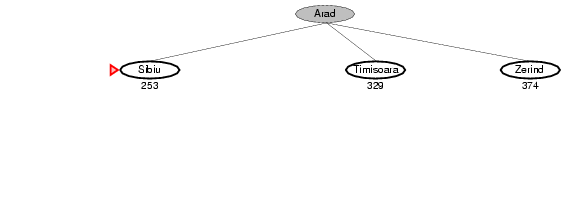 Greedy best-first search - Example
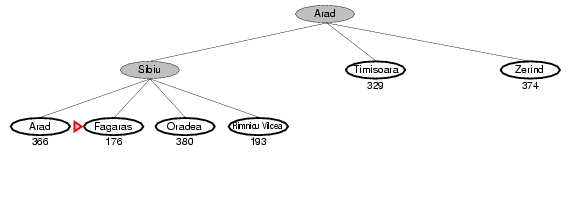 Greedy best-first search - Example
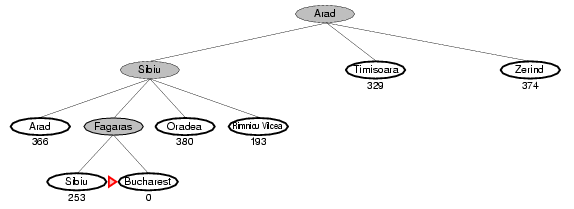 Properties of greedy best-first search
Complete? No 
 Only in finite spaces with repeated-state checking
 Otherwise, can get stuck in loops:,                              	e.g., Iasi  Neamt  Iasi  Neamt  
Time? O(bm) — may have to expand all nodes,
	    but a good heuristic can give dramatic improvement
Space? O(bm) -- keeps all nodes in memory
Optimal? No
A good heuristic can nonetheless produce dramatic time/space improvements in practice
A*: A Better Best-First Strategy
g(n) = estimated cost from initial state to state n
h(n) = estimated cost (distance) from state n to closest goal
Greedy Best-first search
minimizes estimated cost h(n) from current node n to goal
is informed but almost always suboptimal and incomplete
Uniform cost search
minimizes actual cost g(n) from initial state to current node n
is, in most cases, optimal and complete but uninformed
A* search
combines the two by minimizing f(n) = g(n) + h(n)
is, under reasonable assumptions, optimal and complete, and
	also informed
A* Search
Idea: avoid expanding paths that are already expensive
Evaluation function f(n) = g(n) + h(n)
g(n) = cost so far to reach n
h(n) = estimated cost from n to goal
f(n) = estimated total cost of path through n to goal
A* search uses an admissible heuristic:
for all n, h(n)  h∗(n) where h∗(n) is the true/actual cost from n
e.g., hSLD(n) never overestimates the actual road distance
Romania with Step Costs in Km – Fig 3.22 Values of hSLD
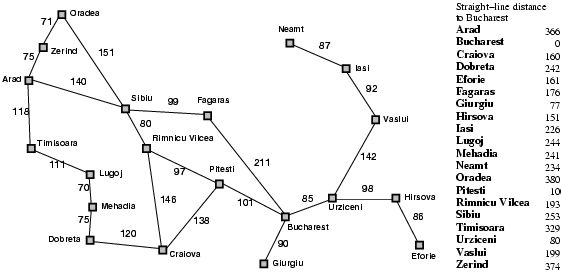 A* Search Example
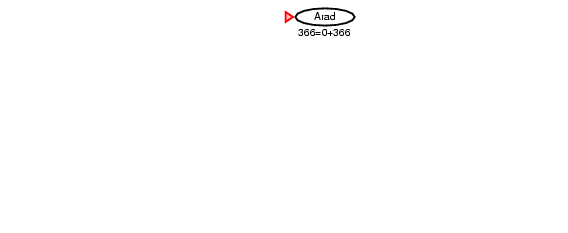 A* Search Example
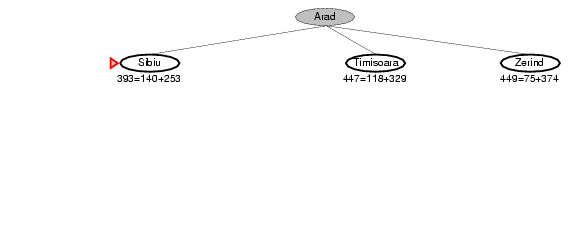 A* Search Example
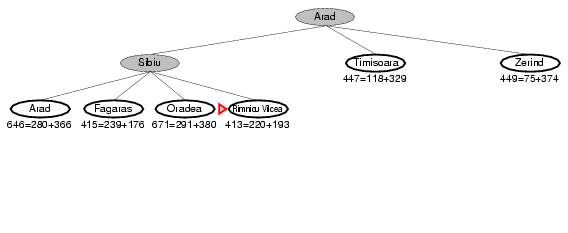 A* Search Example
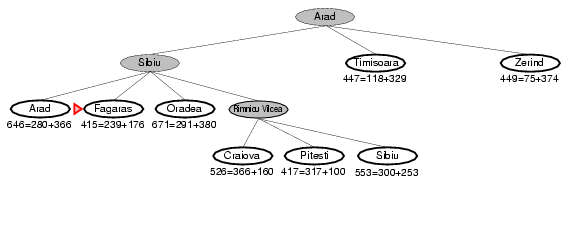 A* Search Example
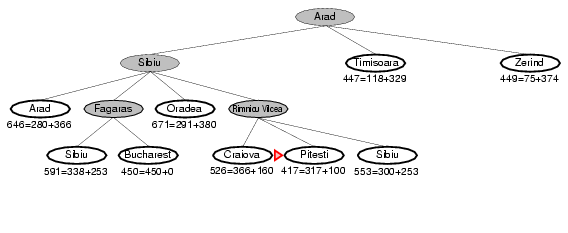 A* Search Example
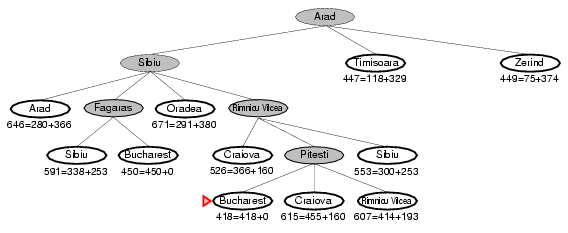 A* Search: Why an Admissible Heuristic
If h is admissible, f(n) never overestimates the actual cost of the best solution through n.
A* adopts f(n) = g(n) + h(n)
Overestimates are dangerous, such as h(40) = 40 is inadmissible.
S

			     5						40


		3			     5	      	    G	0


	 4		2   	3		4
                    . . .                          . . .
real cost = 1
The optimal path is never found! (or maybe after a long time)
Consistent heuristics
f(n), g(n), h(n)
n
c(n, a, n′)
h(n)
n′
f(n’), g(n’), h(n’)
h(n′)
G
A* Search
Let h be any admissible heuristic function
Theorem: A* search using h is optimal
Proof is easier under the stronger assumption that h is consistent

A* expands all nodes with f(n) < C∗ = cost of optimal goal
A* expands some nodes with f(n) = C∗
A* expands no nodes with f(n) > C∗

Theorem: A* is optimally efficient for h: no other optimal strategy
using h expands fewer nodes than A*
Admissible Heuristics
A heuristic h(n) is admissible if for every node n,
	h(n) ≤ h*(n), where h*(n) is the true cost to reach the goal state from n.

An admissible heuristic never overestimates the cost to reach the goal, i.e., it is optimistic

Example: hSLD(n) (never overestimates the actual road distance)

Theorem: If h(n) is admissible, A* using TREE-SEARCH is optimal
Optimality of A* (proof - Basic Argument)
Suppose some suboptimal goal G2 has been generated and is in the fringe. Let n be an unexpanded node in the fringe such that n is on a shortest path to an optimal goal G.






f(G2)  = g(G2)		since h(G2) = 0 
g(G2) > g(G) 		since G2 is suboptimal 
f(G)   = g(G)			since h(G) = 0 
f(G2)  > f(G)			from above
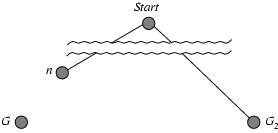 Optimality of A* (proof)
Suppose some suboptimal goal G2 has been generated and is in the fringe. Let n be an unexpanded node in the fringe such that n  is on a shortest path to an optimal goal G.





f(G2)		> f(G) 		from above 
h(n)		≤ h*(n)		since h is admissible
g(n) + h(n)	≤ g(n) + h*(n) 
f(n) 		≤ f(G)         This yields f(G2) > f(G) > f(n). 
Hence f(G2) > f(n), and A* will never select G2 for expansion
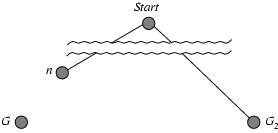 Consistent heuristics
A heuristic is consistent if for every node n, every successor n' of n generated by any action a, 

	     h(n) ≤ c(n,a,n') + h(n')

If h is consistent, we have
f(n') 	= g(n') + h(n') 
      	= g(n) + c(n, a, n') + h(n') 
      	 ≥ g(n) + h(n) 
      	= f(n)
  i.e., f(n) is non-decreasing along any path.

Theorem: If h(n) is consistent, A* using GRAPH-SEARCH is optimal.
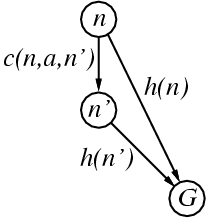 Optimality of A* (more useful)
Lemma:  A* expands nodes in order of increasing f value.
It gradually adds "f-contours" of nodes (cf. breadth-first adds layers)
Contour i  has all nodes with f = fi, where fi < fi+1
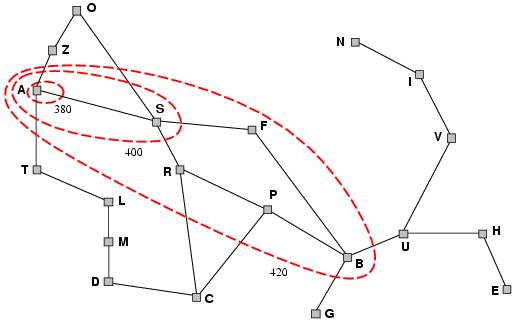 Properties of A*
Comparison of Search Techniques
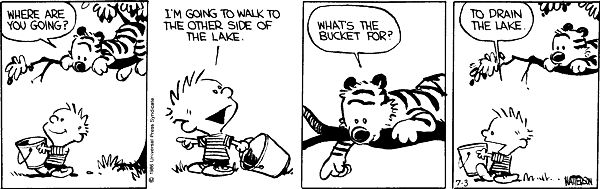 A problem may arise such as overestimating the f.

The following slides show the overestimates of f.
A*
QueueingFn is sort-by-f
f(n) = g(n) + h(n)
Note that UCS and Best-first both improve search
UCS keeps solution cost low
Best-first helps find solution quickly
A* combines these approaches
Power of  f
If heuristic function is wrong it either
overestimates (guesses too high)
underestimates (guesses too low)
Overestimating is worse than underestimating
A* returns optimal solution if h(n) is admissible
heuristic function is admissible if never overestimates true cost to nearest goal
if search finds optimal solution using admissible heuristic, the search is admissible
The following slides also show the overestimates of  f.  
More examples of A* search.

.
Overestimating
A (15)
3
3
2
B (6)
C (20)
D (10)
15
6
5
10
20
I(0)
E (20)
F(0)
G (12)
H (20)
Solution cost:
ABF = 9
ADI = 8
Open list:
A (15) B (9 = 3+6) F (9 = 3 + 6+ 0)
Missed optimal solution
Romania with Step Costs in Km – Fig 3.22 Values of hSLD
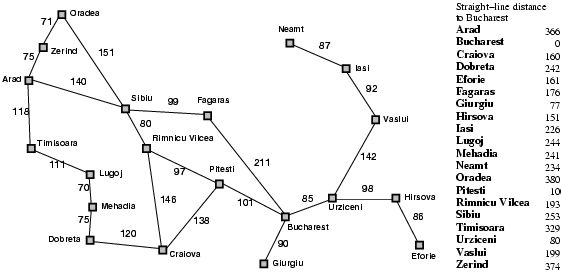 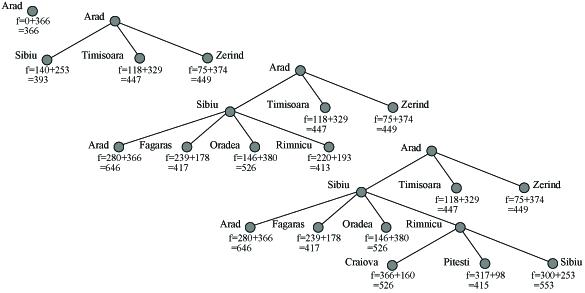 Example
A* search on Romania Road Map
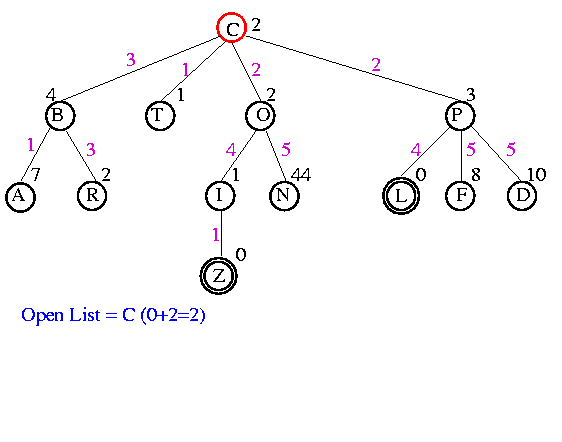 Example
At C, actual cost 0 + heuristic cost 2
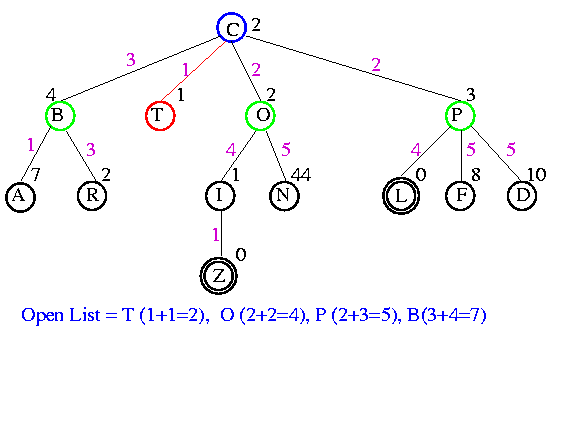 Example
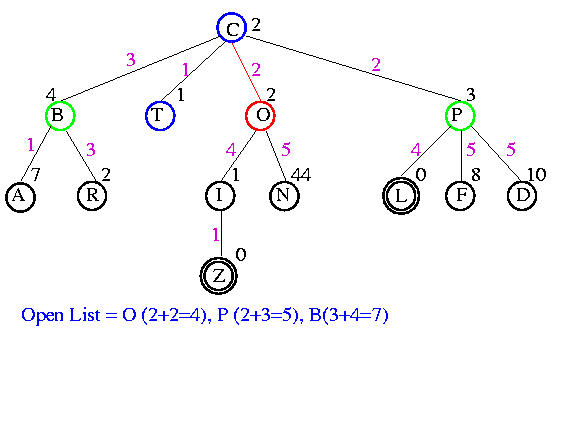 Example
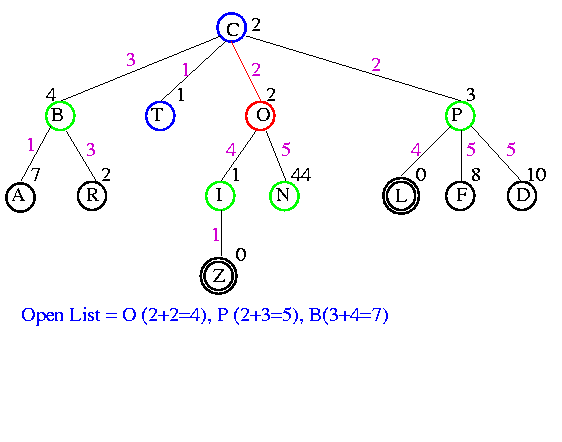 Example
Example
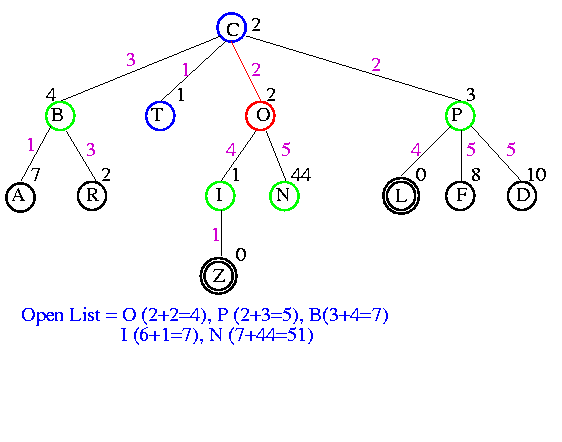 Example
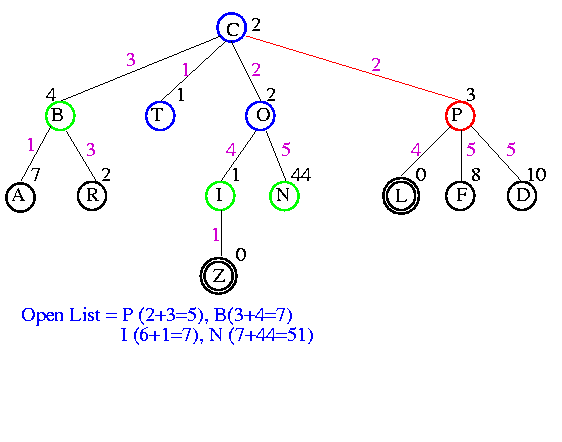 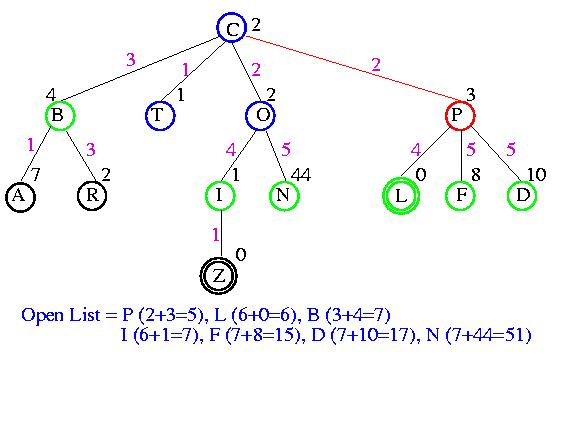 Example
Example
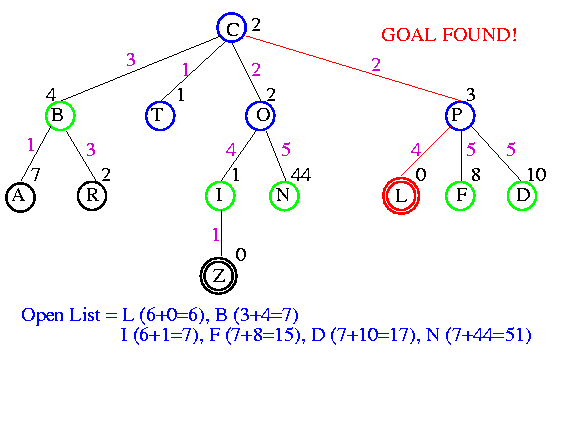 Comparison of Search Techniques
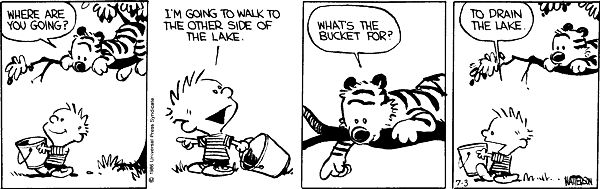 Beyond A*
A* generally runs out of memory before it runs out of time
Other best-first strategies 
keep the good properties on A*while trying to reduce memory consumption:
Recursive Best-First search (RBFS)
Iterative Deepening A* (IDA*)
Memory-bounded A* (MA*)
Simple Memory-bounded A* (SMA*)
Admissible Heuristics
A* search is optimal with an admissible heuristic function h
How do we devise good heuristic functions for a given problem?
Typically, that depends on the problem domain
However, there are some general techniques that work reasonably well across several domains
Heuristic Functions
f(n), g(n), h(n)
Q:  Given that we will only use heuristic functions that do not overestimate, what type of heuristic functions (among these) perform best?
A: Those that produce higher h(n) values.
Reasons
Higher h value means closer to the actual distance
Any node n on the open list with
f(n) < f*(goal), the actual optimum cost
will be selected for expansion by A*
This means if a lot of nodes have a low underestimate (lower than the actual optimum cost)
all of them will be expanded
results in increased search time and space
Informedness
Let h1 and h2 are both admissible 
For all x, h1(x) > h2(x), then h1 “dominates” h2
Can also say h1 is “more informed” than h2
Example
h1(x):  Euclidean distance
h2(x):
h1 dominates h2
Effect on Search Cost-Dominance
Admissible heuristics
Example: for the 8-puzzle:
h1(n) = number of tiles in the wrong position at state n
h2(n) = sum of the Manhattan distances of each tile from its
                   goal position. (i.e., no. of squares from the desired  
                 location of each tile)




h1(S) = ? 
h2(S) = ?
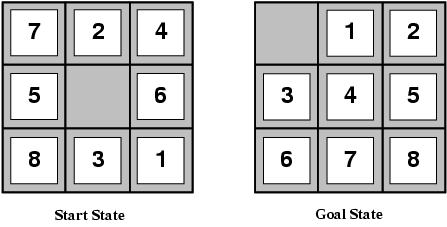 Admissible heuristics
Example: for the 8-puzzle:
H1(n) = number of misplaced tiles
H2(n) = total Manhattan distance
      (i.e., no. of squares from the desired location of each tile)






h1(S) = ? 8
h2(S) = ? 3+1+2+2+2+3+3+2 = 18
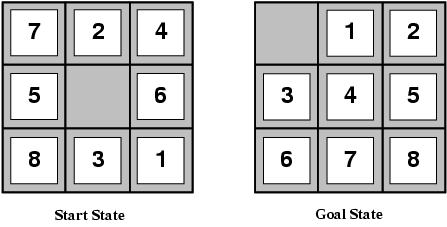 Admissible heuristics
Example: for the 8-puzzle:
H1(n) = number of misplaced tiles
H2(n) = total Manhattan distance
      (i.e., no. of squares from the desired location of each tile)






h1(S) = ? 7
h2(S) = ? 4 + 0 + 3 + 3 + 1 + 0 + 2+ 1 = 14
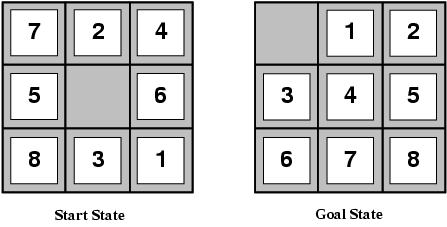 2
1
3
5
4
6
8
7
Which of these heuristics is admissible?Which is more informed?
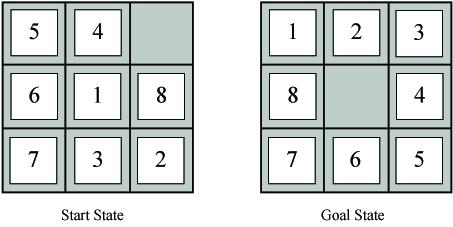 h1(n) = #tiles in wrong position
h2(n) = Sum of Manhattan distance between each tile and goal location for the tile
h3(n) = 0
h4(n) = 1
h5(n) = min(2, h*[n])
h6(n) = Manhattan distance for blank tile
h7(n) = max(2, h*[n])
[Speaker Notes: h1(S) = 7
h2(S) = 2+3+3+2+4+2+0+2 = 18]
Dominance
Effectiveness of Heuristic Functions
Dominance and EFB: The 8-puzzle
Average values over 1200 random instances of the problem
d, depth of solution
Search cost, # of expanded nodes
IDS, iterative deepening search
h1, number of misplaced tiles
h2, total Manhattan distance
Dominance and EFB: The 8-puzzle
Devising Heuristic Functions
A relaxed problem is a version of a search problem with less
      restrictions on the applicability of the next-state operators
Example: n-puzzle
• original: “A tile can move from position p to position q if p is
                  adjacent to q and q is empty”
• relaxed-1: “A tile can move from p to q if p is adjacent to q”
• relaxed-2: “A tile can move from p to q if q is empty”
• relaxed-3: “A tile can move from p to q”
The exact solution cost of a relaxed problem is often a good
     (admissible) heuristics for the original problem
Key point: the optimal solution cost of the relaxed problem is no
      greater than the optimal solution cost of the original problem
Relaxed problems
A relaxed problem: a problem with
fewer restrictions on the actions
The cost of an optimal solution to a relaxed problem is 
an admissible heuristic for the original problem
If the rules of the 8-puzzle are relaxed so that a tile can move anywhere, then 
h1(n) gives the shortest solution
If the rules are relaxed so that a tile can move to any adjacent square, then 
h2(n) gives the shortest solution
h1
Generating Heuristic Functions
Generate heuristic for the simpler (relaxed) problem
Relaxed problem has fewer restrictions 
Eight puzzle problem where multiple tiles can be in the same spot 
Cost of the optimal solution to the relaxed problem is an admissible heuristic for the original problem 
Learn heuristics from experience
Relaxed Problems: Another Example
Traveling salesperson problem
Original problem: Find the shortest tour visiting n cities exactly once
	Complexity: NP-complete
Relaxed problem: Find a tree with the smallest cost that connects the
n cities (minimum spanning tree)
Complexity: O(n2)
Cost of tree is a lower bound on the shortest (open) tour.
Devising Heuristic Functions Automatically
• Relaxation of formally described problems
• Pattern databases
• Learning